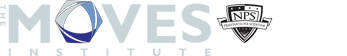 Matlab and Simulink Creation and Animation of X3D Graphics in Web-Based Simulation
YuanPin Cheng and Don Brutzman

Modeling, Virtual Environments, Simulation (MOVES) Institute, Naval Postgraduate School
20 June 2015
1
Agenda
Introduction
Project Content
Construction Flow Chart
High-Fidelity Engineering Model
Simulink Animation 
Future work
Questions
2
Introduction
Matlab - A powerful tool to compute high-fidelity engineering model and plot the result in figures. 
Simulink -Implemented .m code into block diagrams and flow charts to execute the simulation. 
X3D – Web-Based 3D model object so we can apply it into web-based animation in future work.
X3DOM -(pronounced X-Freedom) is an open-source framework and runtime for 3D graphics on the Web
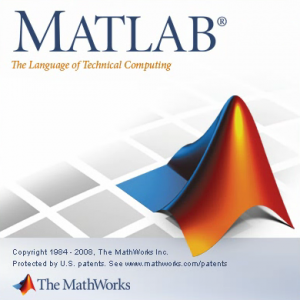 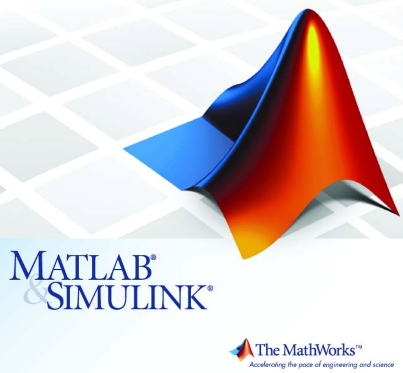 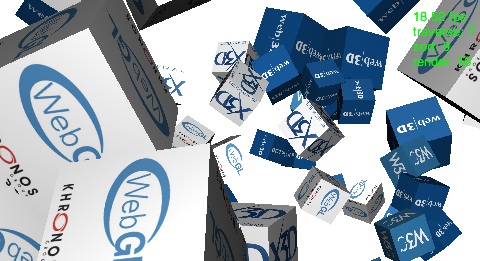 3
Multiple Solutions
Matlab and Simulink to Web-Based Simulation Application Flow Chart
HUMUSoft
VRML Player
VRML
.wrl
Matlab
.fig
Simulink
Simulation
Matlab
.m
Key:
Convert
Load
Live Event Link
HUMUSoft HTML (Modified X3DOM)
X3D
4
High-Fidelity Engineering Model
Phased Array Antenna Model
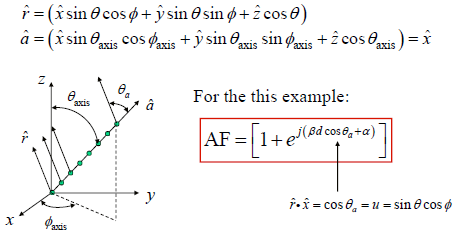 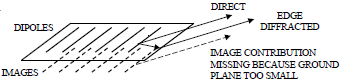 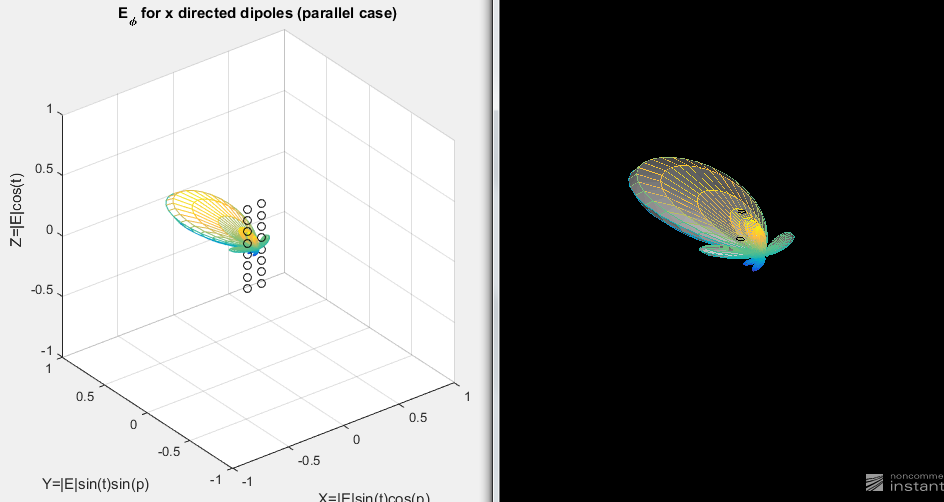 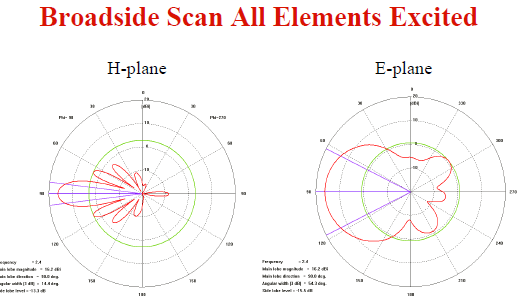 2D, ugh~
3D,
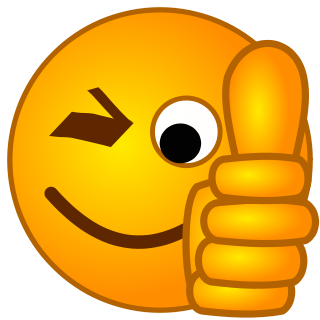 5
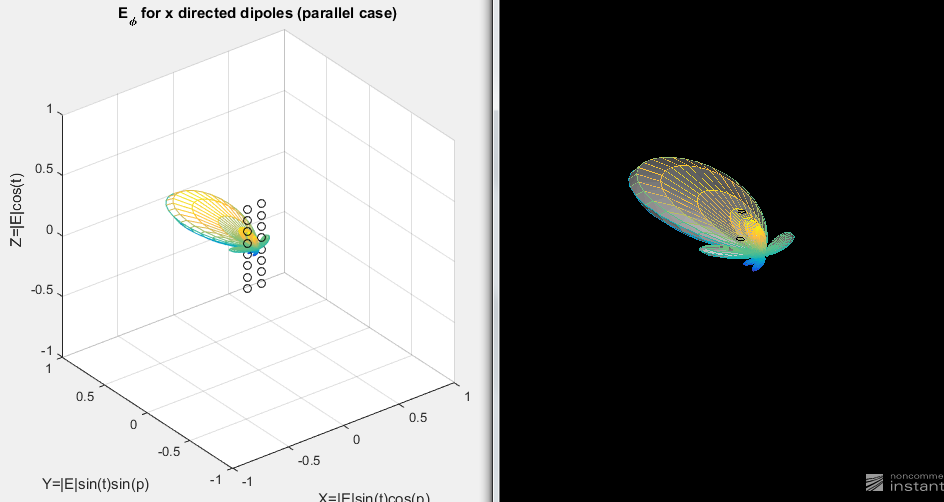 High-Fidelity Engineering Model
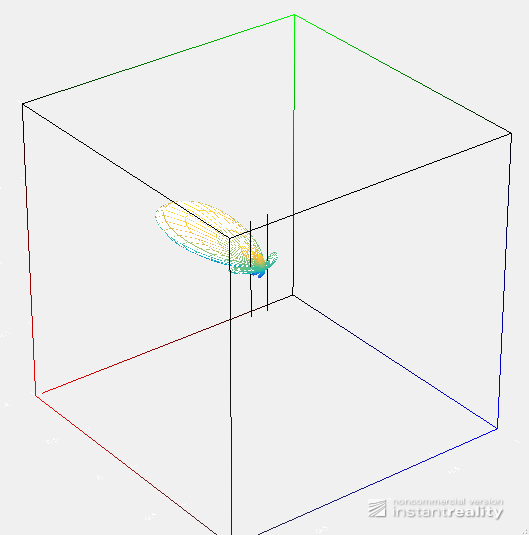 Original Phased Array Antenna Model in Matlab.m converted to .x3d and VRML .wrl and X3DOM .xhtml
Online at http://x3dgraphics.com/examples/X3dForAdvancedModeling/Matlab
6
Multiple Solutions
Matlab and Simulink to Web-Based Simulation Application Flow Chart
HUMUSoft
VRML Player
VRML
.wrl
Matlab
.fig
Simulink
Simulation
Matlab
.m
Key:
Convert
Load
Live Event Link
HUMUSoft HTML (Modified X3DOM)
X3D
7
Simulink Animation
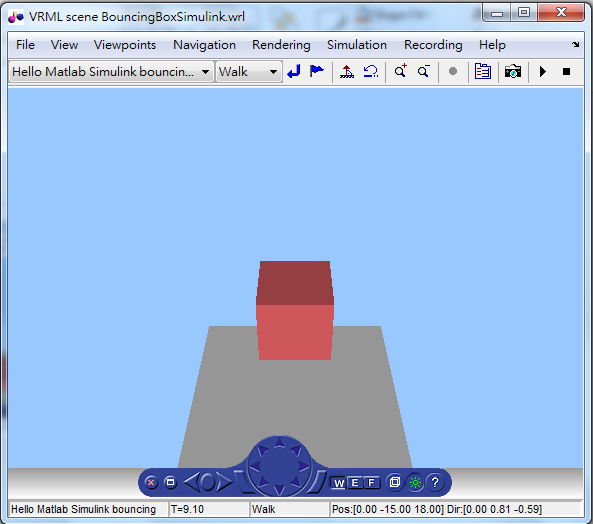 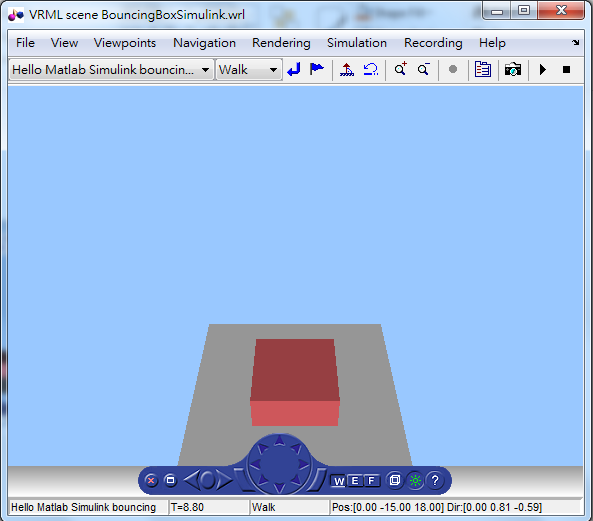 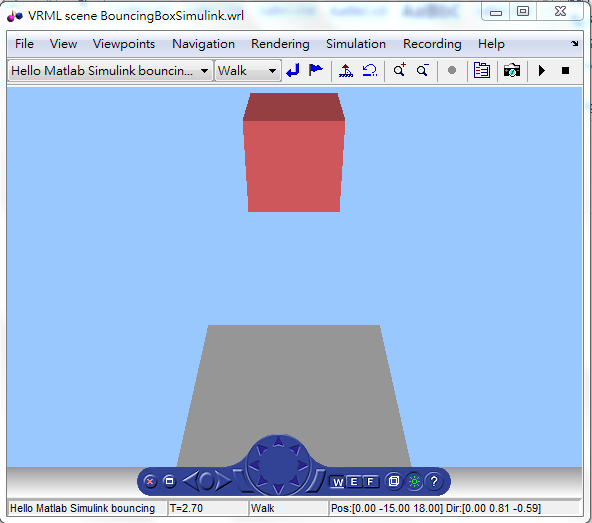 Simulink block diagrams computing the movement of red cube by Free Fall Equations 
Hooks Law to represent the resilient force
Free Fall                                 Compressed                              Post-Bounce
8
Simulink Animation
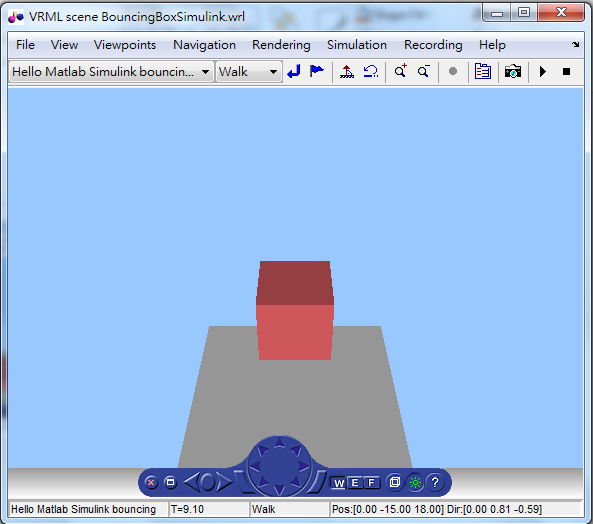 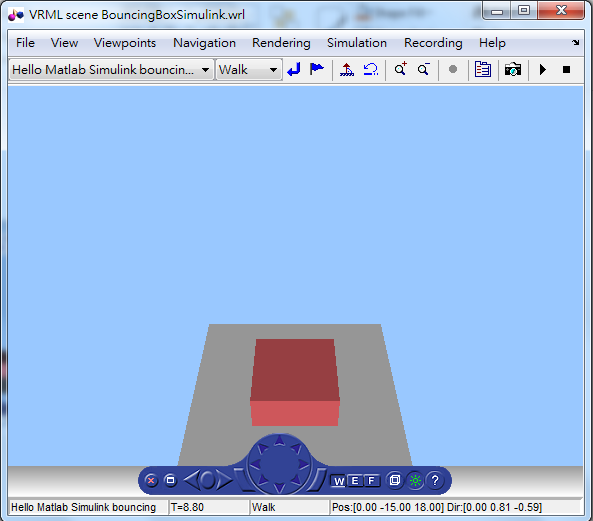 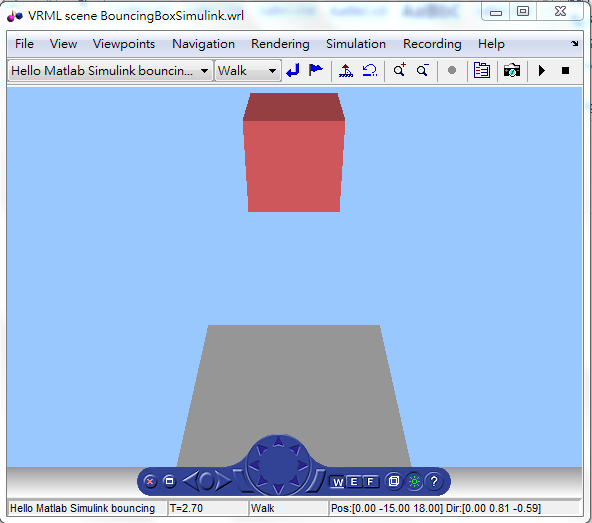 Block Diagrams of Simulink Implementation
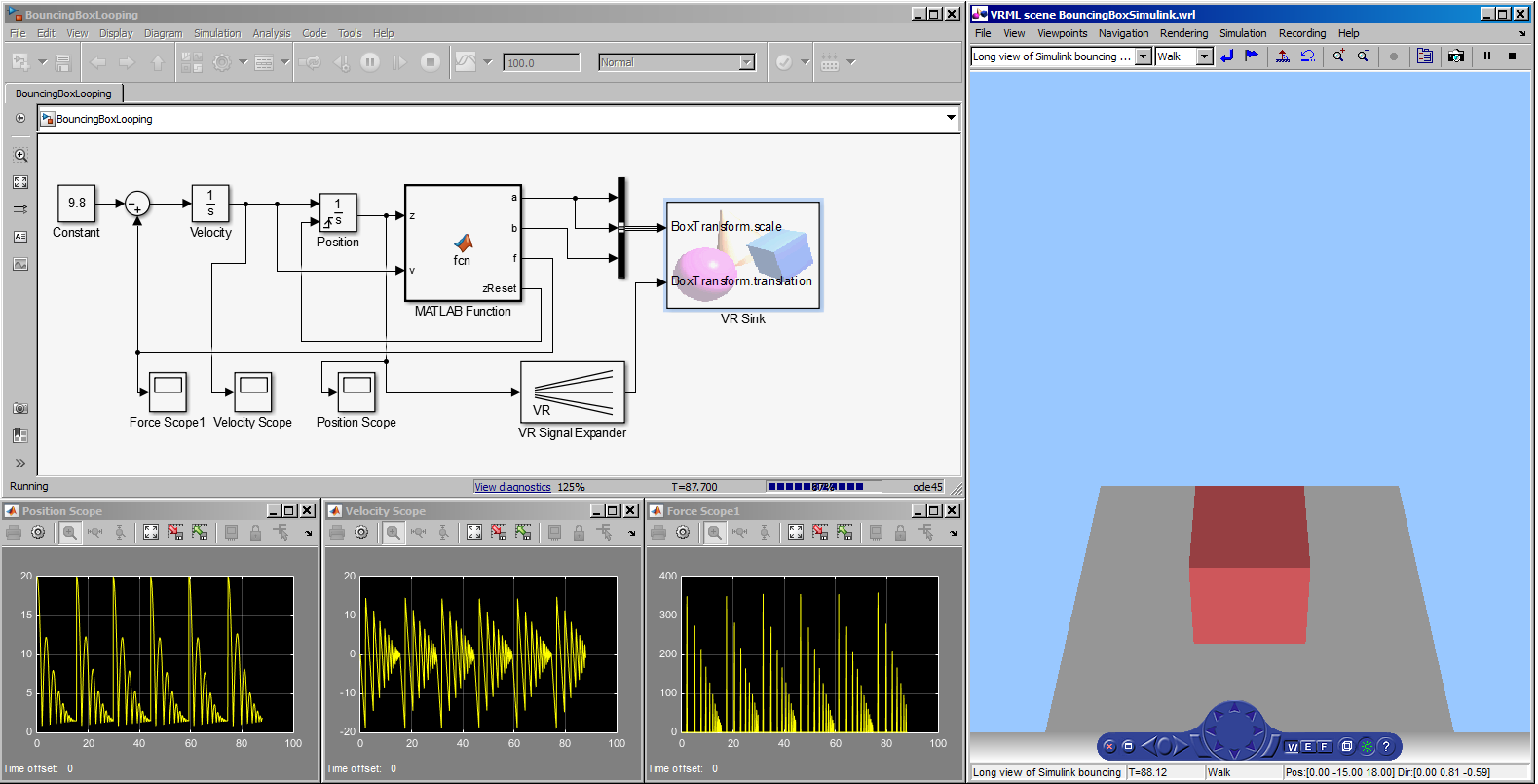 X3DOM engine 
http://localhost:8123
No Attenuation Example
Position                     Velocity                      Force Variation
9
Future Work
It has wide variety of application for engineering, education,
scientific visualization etc
It has wide variety of application for engineering, education, scientific visualization etc.
Questions?
10